«Моя математика» 1 класс
Урок 5
Тема урока: «Признаки предметов»
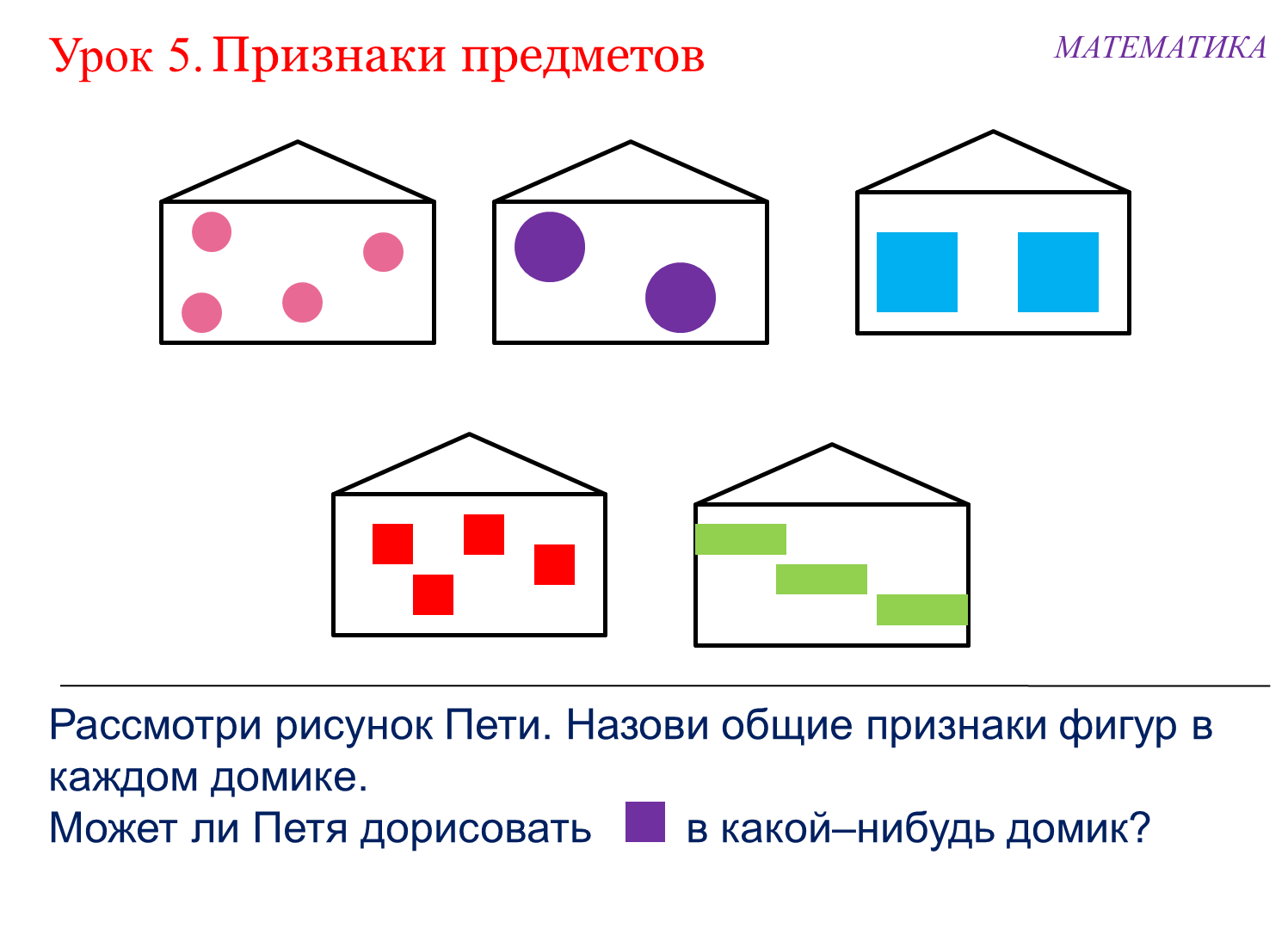 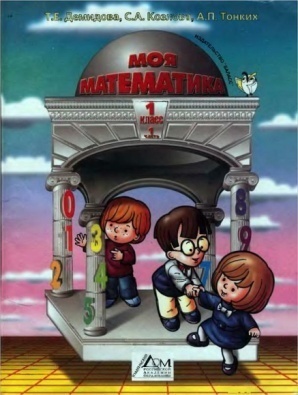 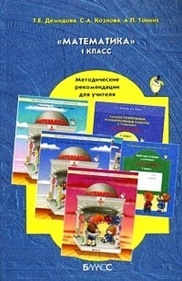 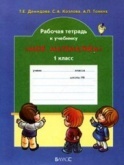 Советы учителю.
Презентация к уроку составлена на основе заданий, расположенных в учебнике. Рекомендую открыть учебник на странице с данным уроком, прочитать задания и просмотреть их в данной презентации в режиме демонстрации.
Внимание!
Некоторые задания можно выполнять интерактивно. Например, продолжить ряд, сравнить или вставить пропущенные числа.  Для этого презентацию надо перевести в режим редактирования.
Урок 5
Признаки предметов
МАТЕМАТИКА
Продолжи ряд.
Внимание!
Данное задание можно выполнить интерактивно. 
Для этого презентацию надо перевести в режим редактирования.
Урок 5.
Признаки предметов
МАТЕМАТИКА
1. Рассмотри рисунок Пети. Назови общие признаки фигур в каждом домике. 
Может ли Петя дорисовать            в какой –нибудь домик?
Урок 5.
Признаки предметов
МАТЕМАТИКА
Продолжи ряды.
Внимание!
Данное задание можно выполнить интерактивно. 
Для этого презентацию надо перевести в режим редактирования. (См. следующий слайд)
Урок 5.
Признаки предметов
МАТЕМАТИКА
Продолжи ряды.
МАТЕМАТИКА
Спасибо!